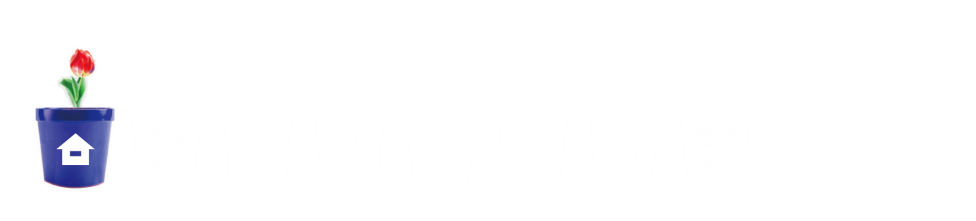 6
직육면체의 부피와 겉넓이
(『수학』 120~123쪽 , 『수학 익힘』 80~83쪽)
3~4
직육면체의 부피를 구하는 방법을 알아볼까요
차시
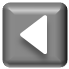 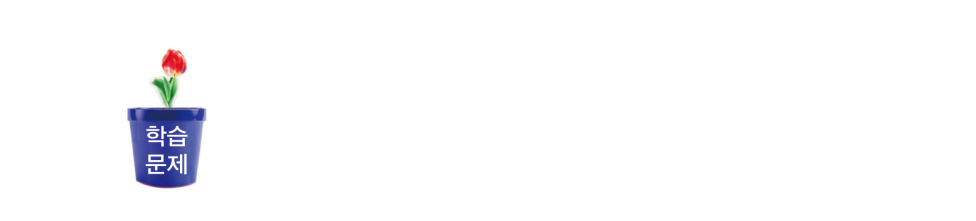 3~4차시
직육면체의 부피를 구하는 방법을 알아볼까요
-
학습
문제
-
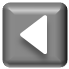 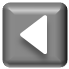 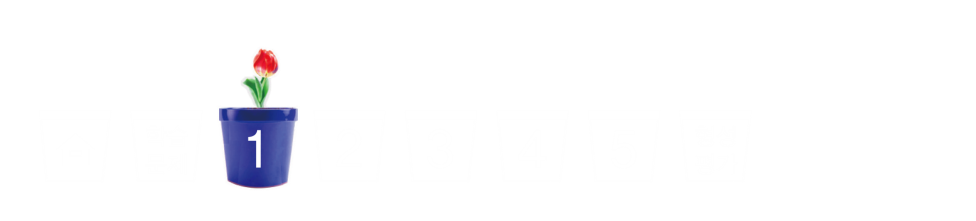 부피의 단위 알아보기
부피의 단위를 알아봅시다.
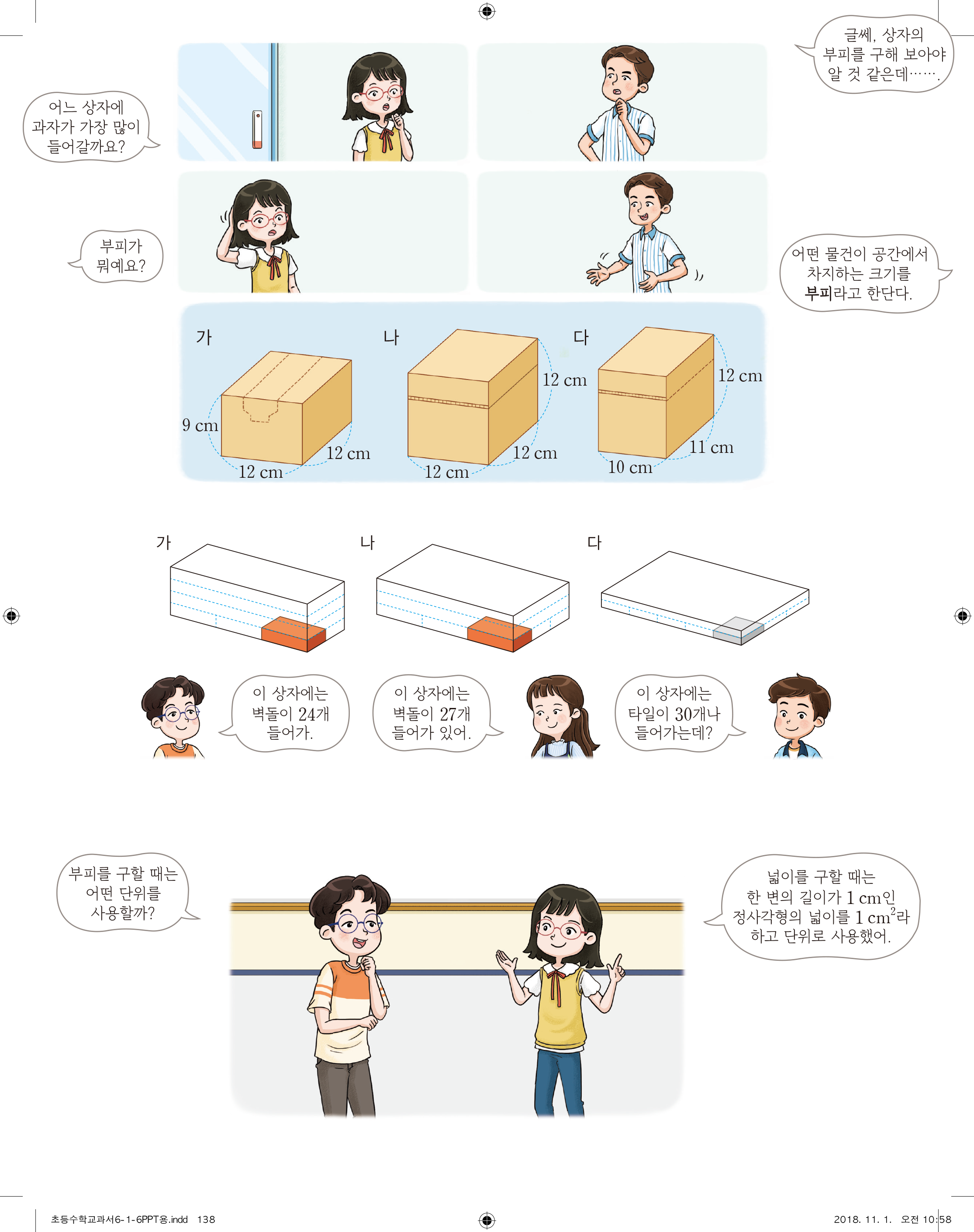 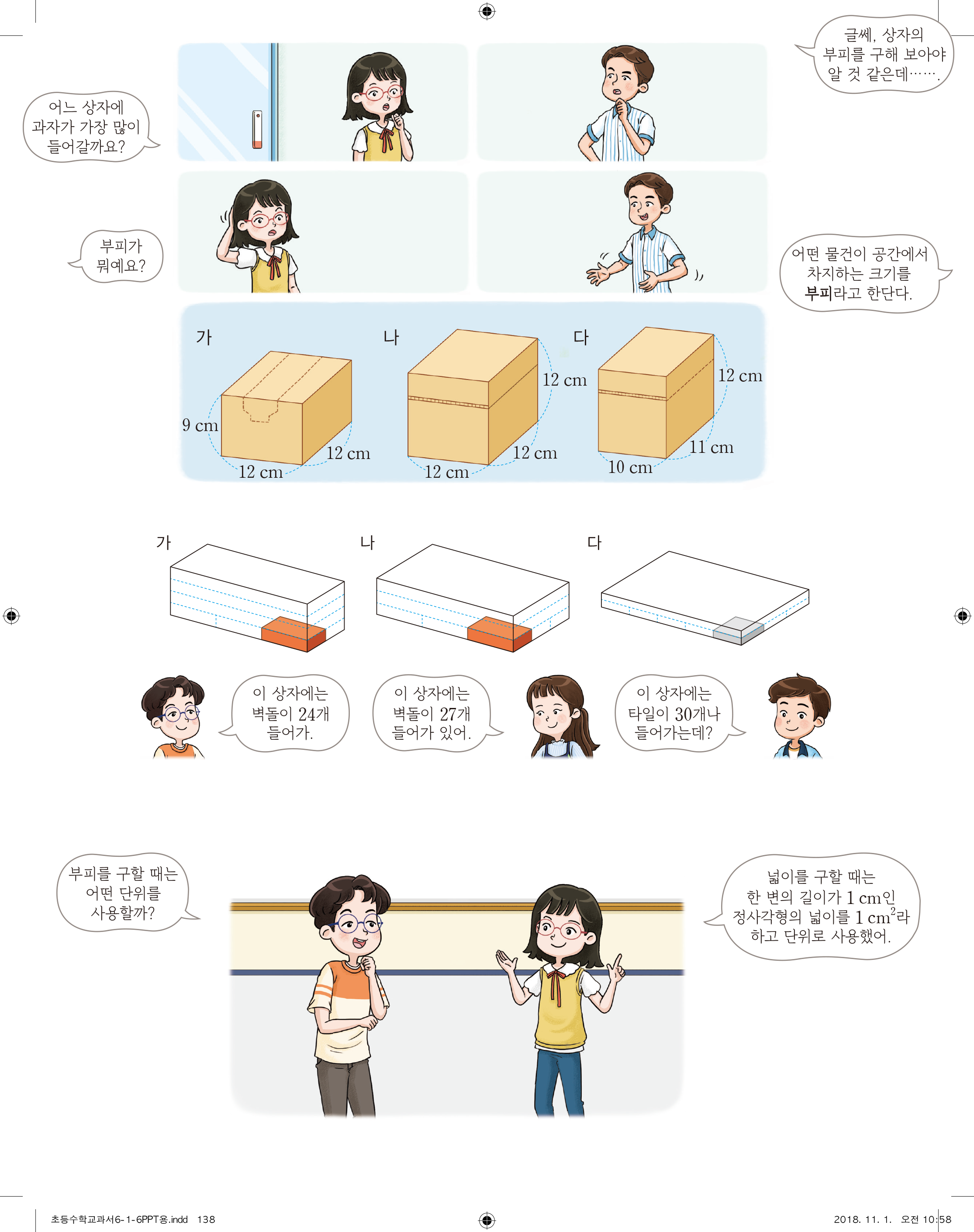 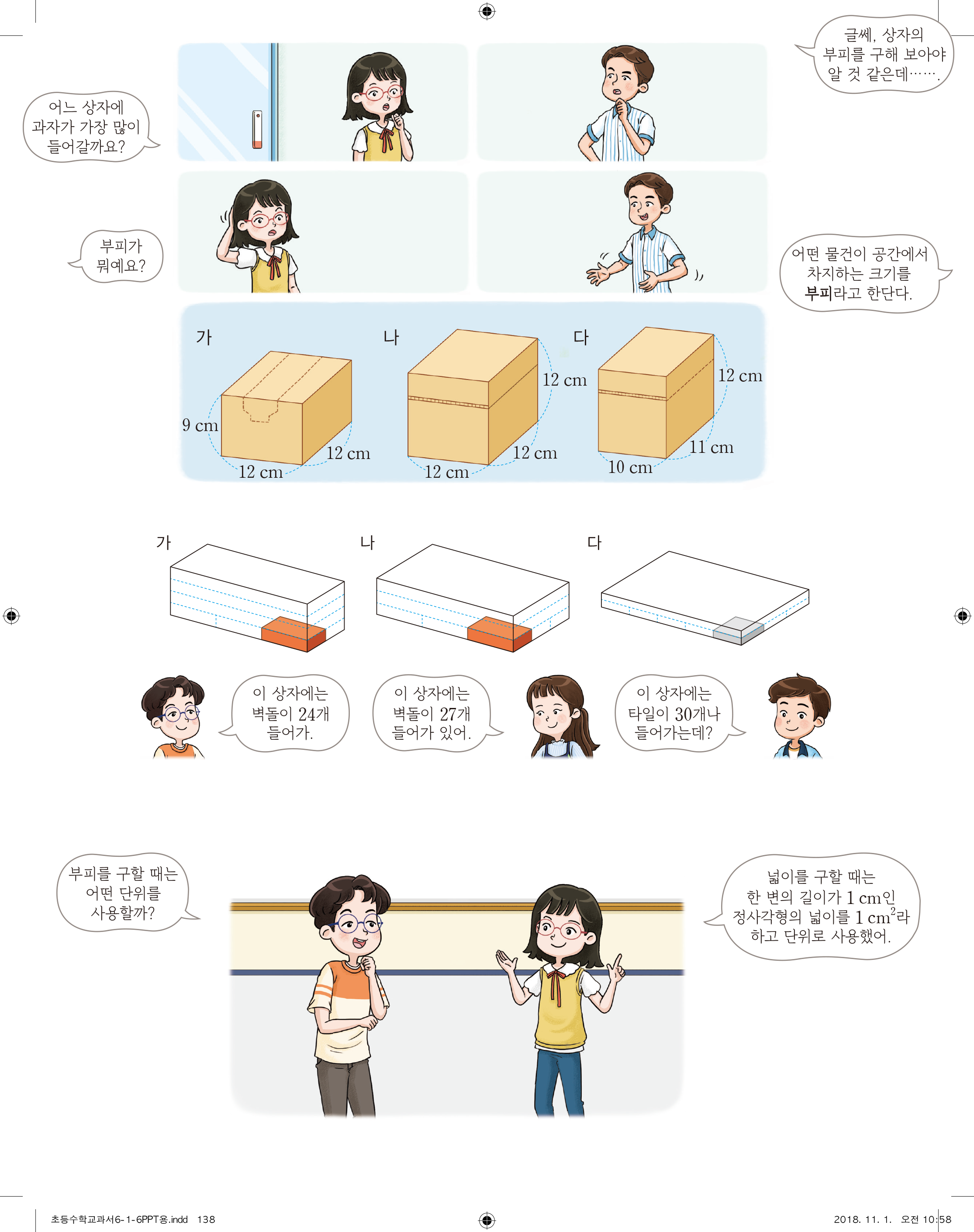 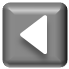 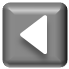 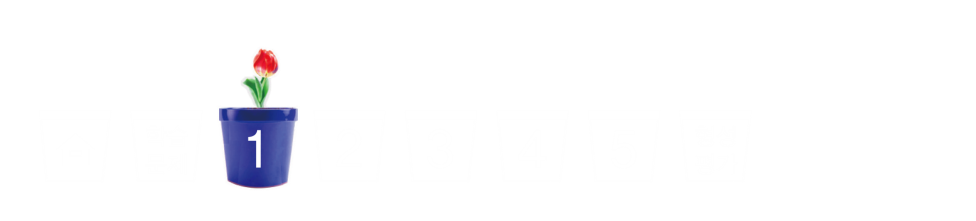 부피의 단위 알아보기
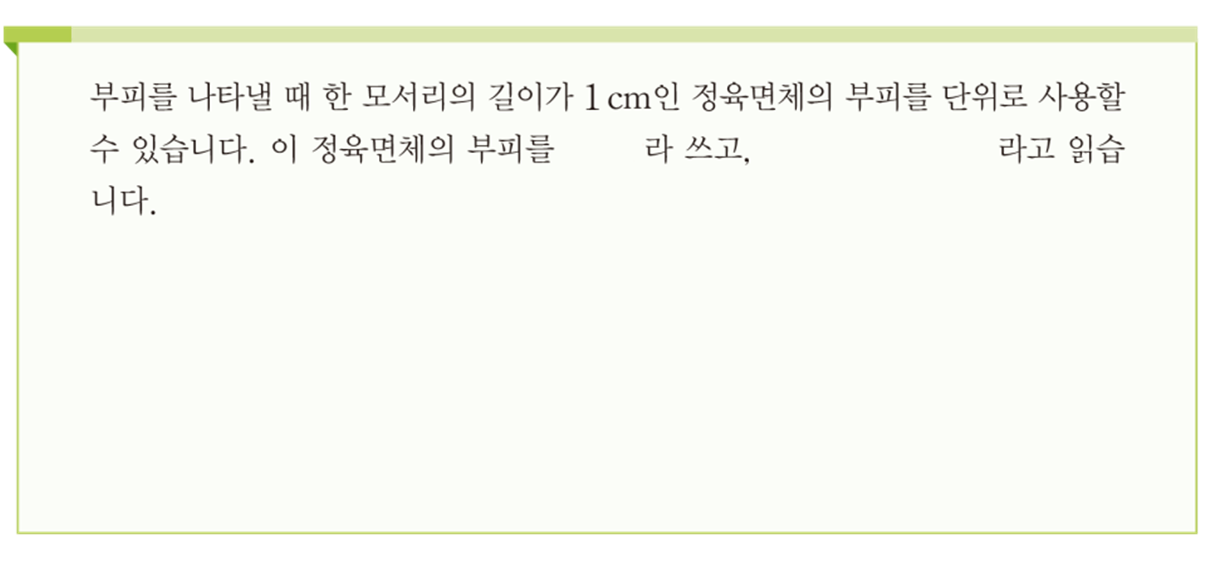 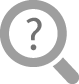 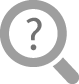 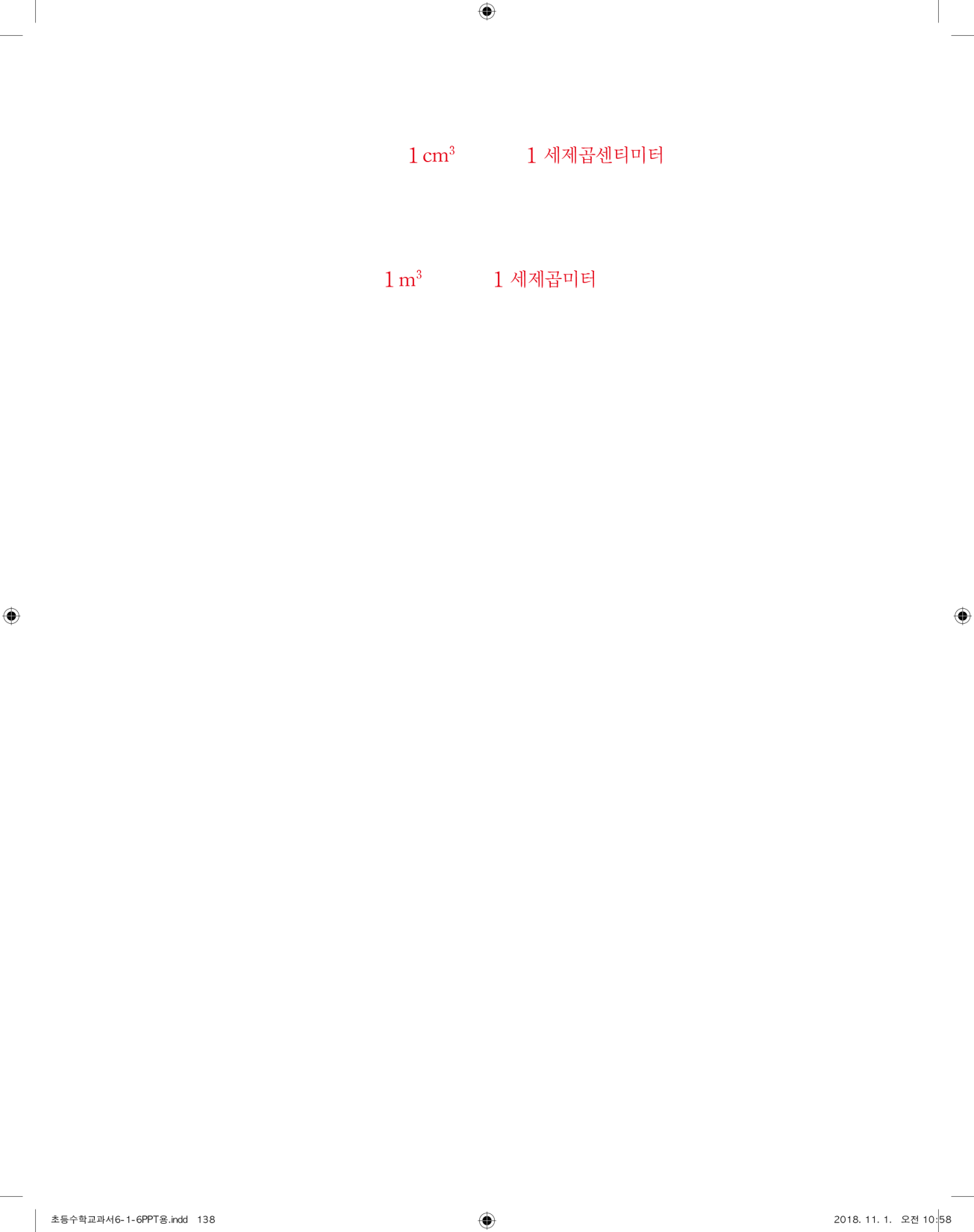 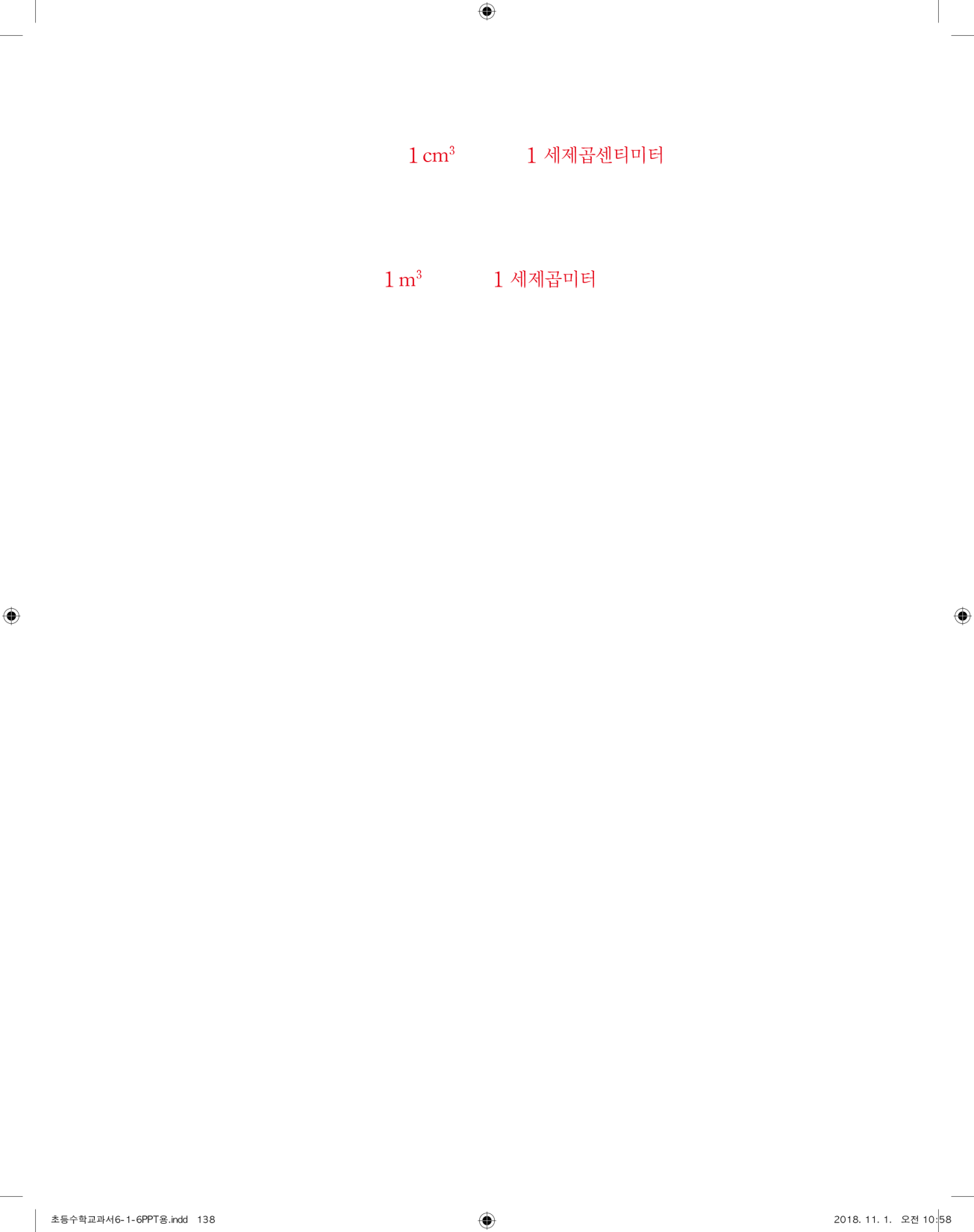 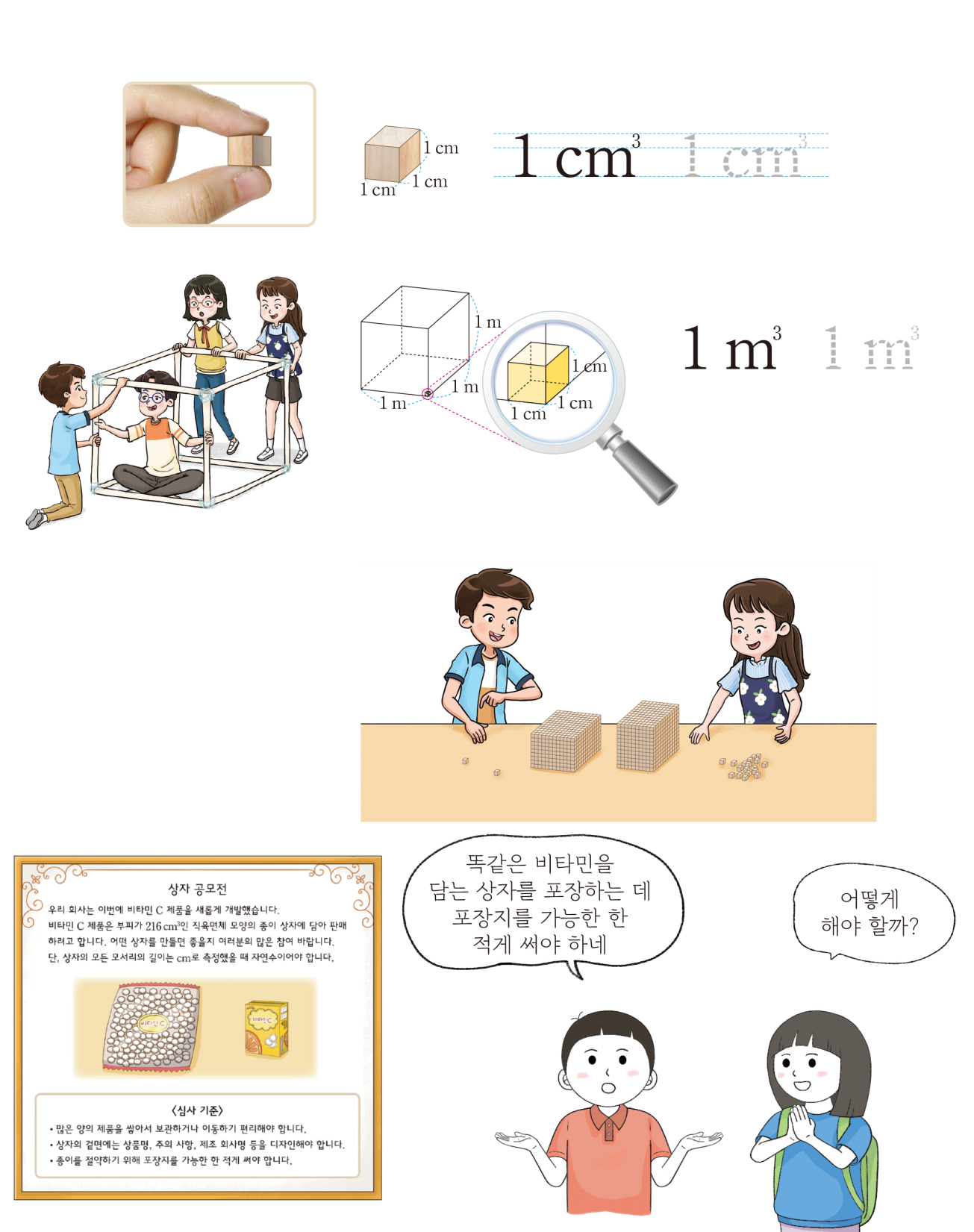 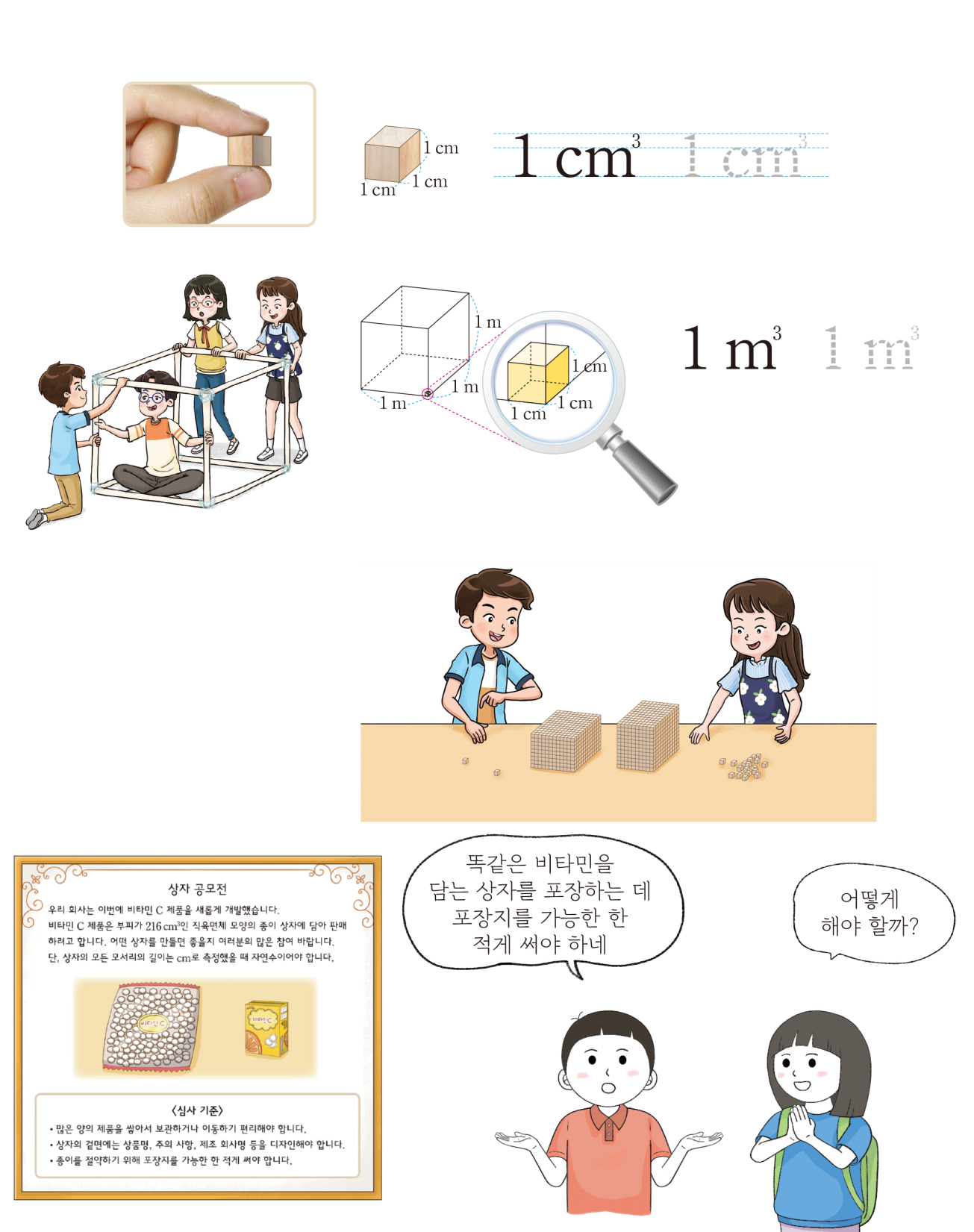 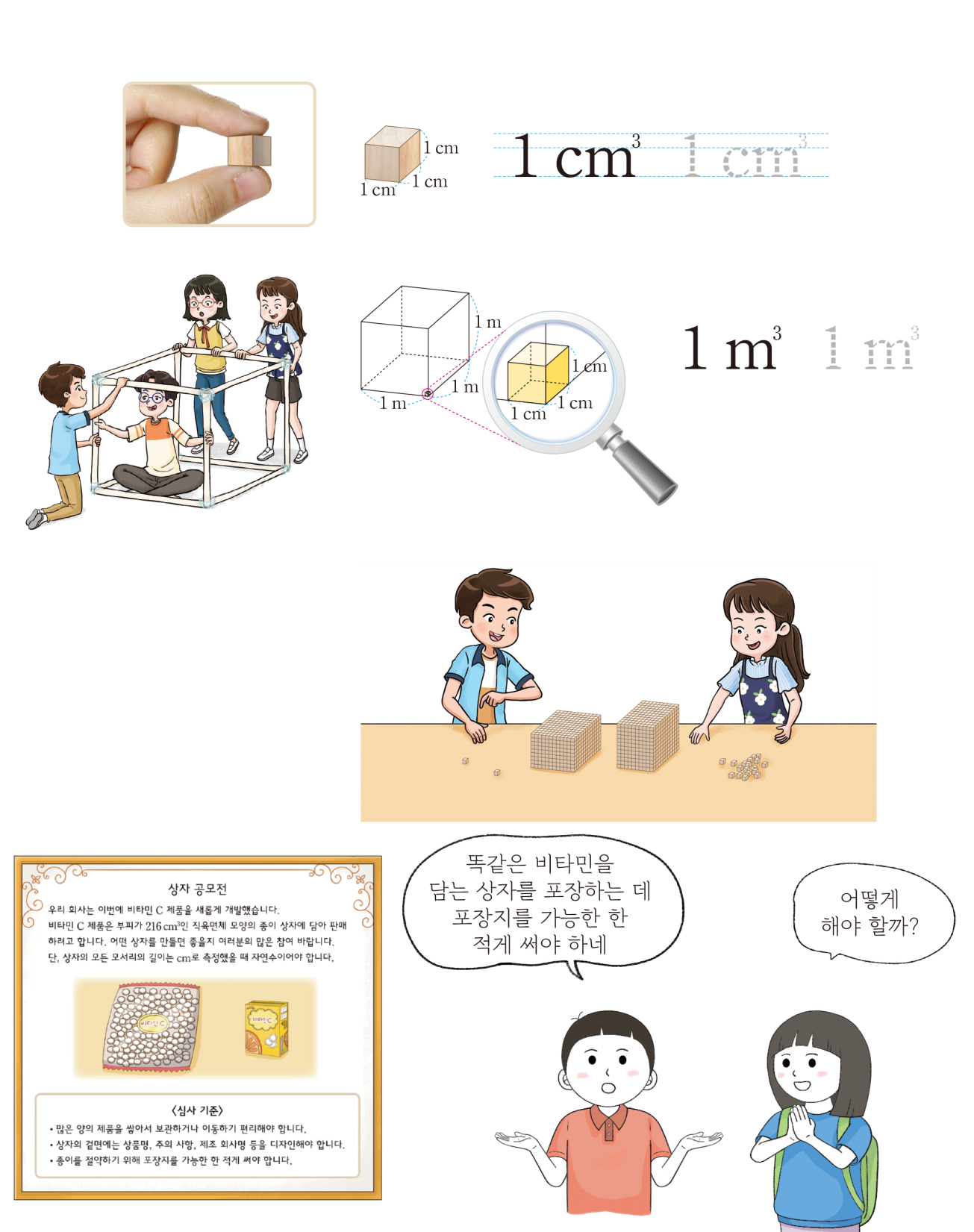 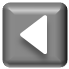 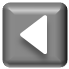 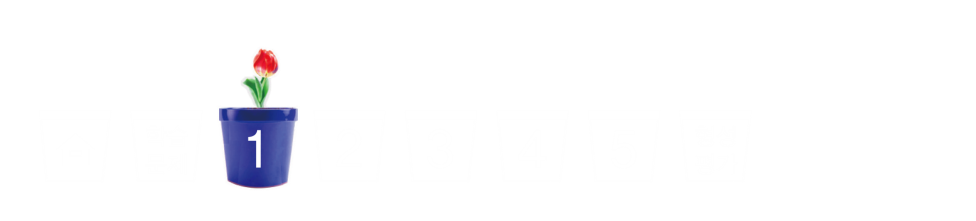 부피의 단위 알아보기
부피의 단위는 어떻게 정해야 할까요?
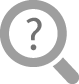 수학책
필통
책가방
리모컨
각설탕
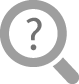 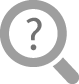 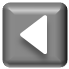 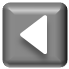 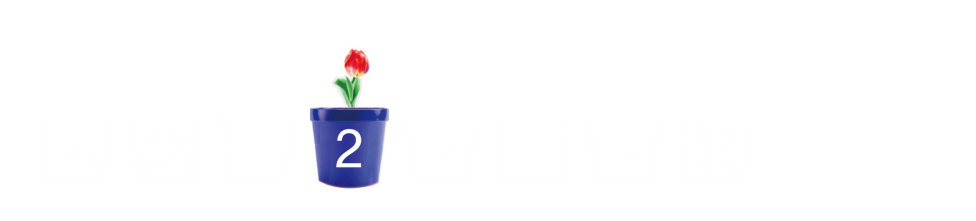 직육면체의 부피를 구해 봅시다.
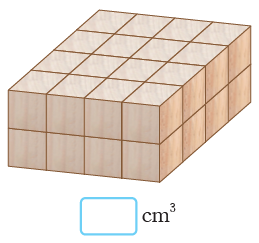 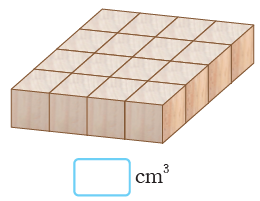 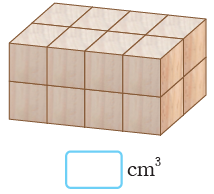 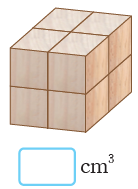 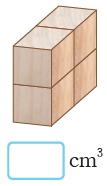 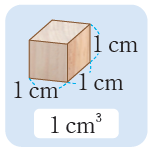 16
32
16
4
8
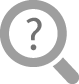 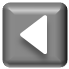 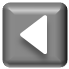 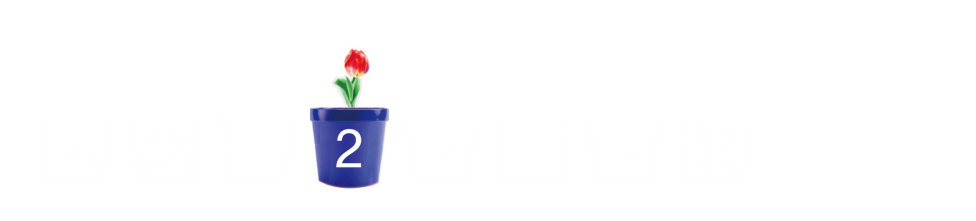 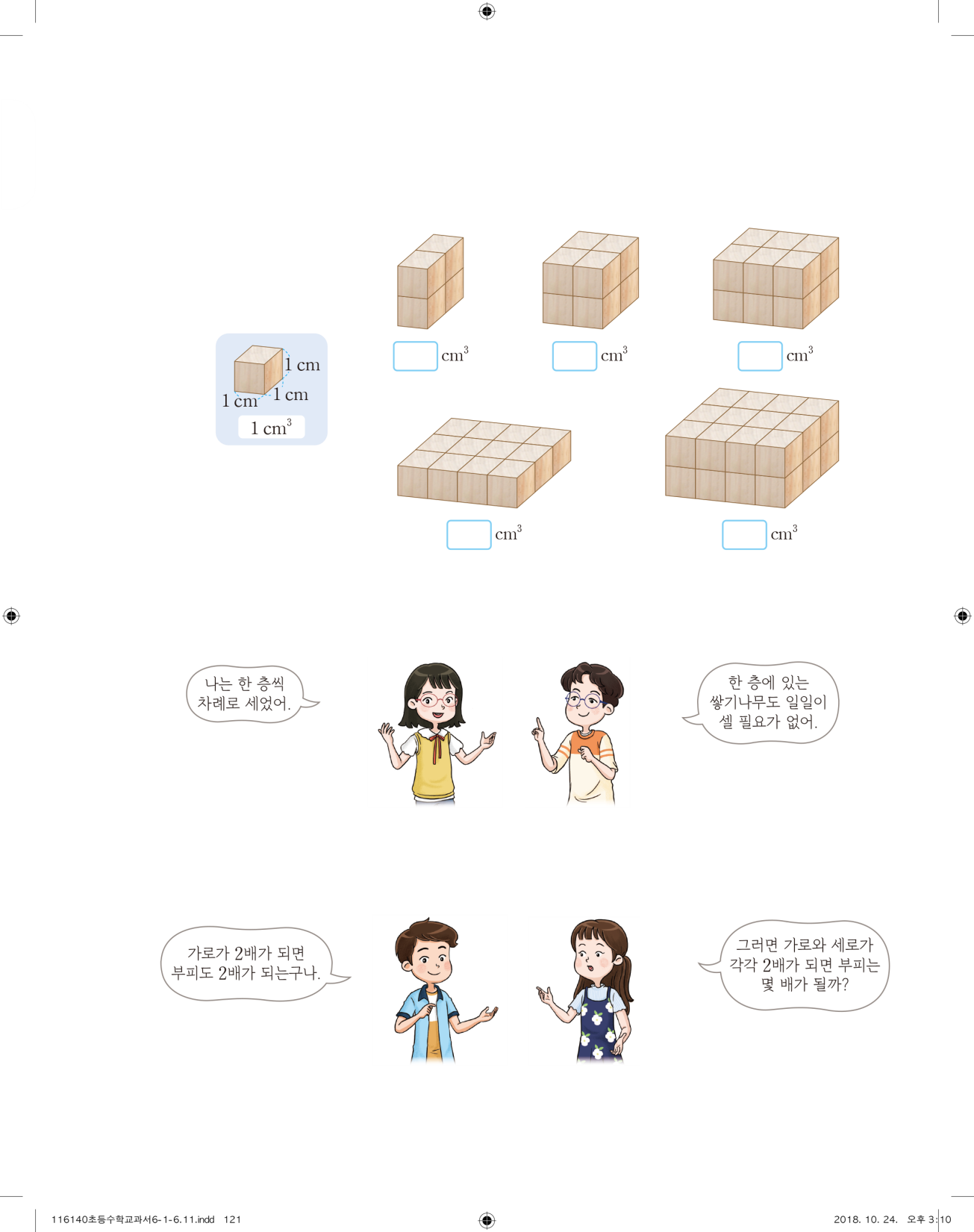 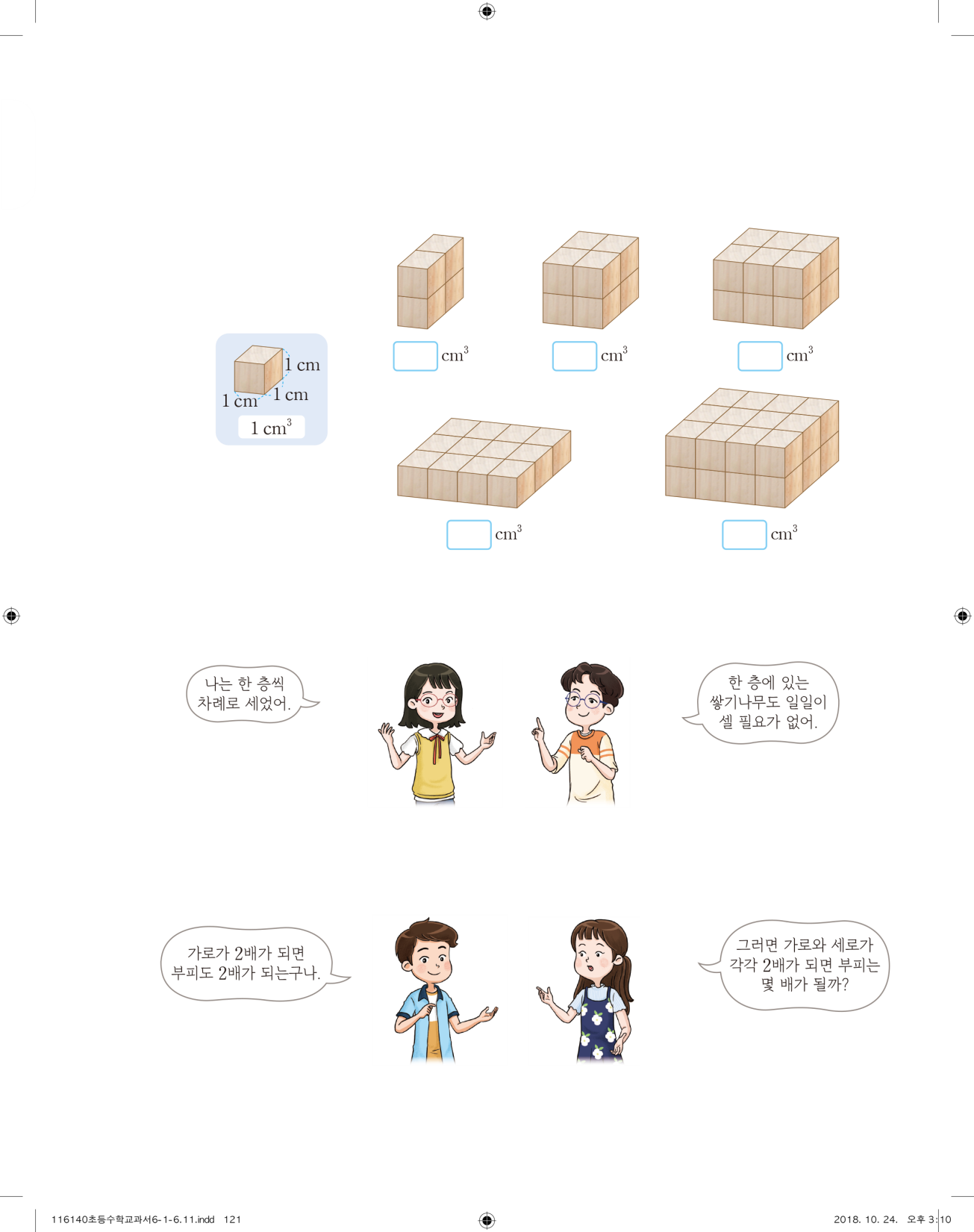 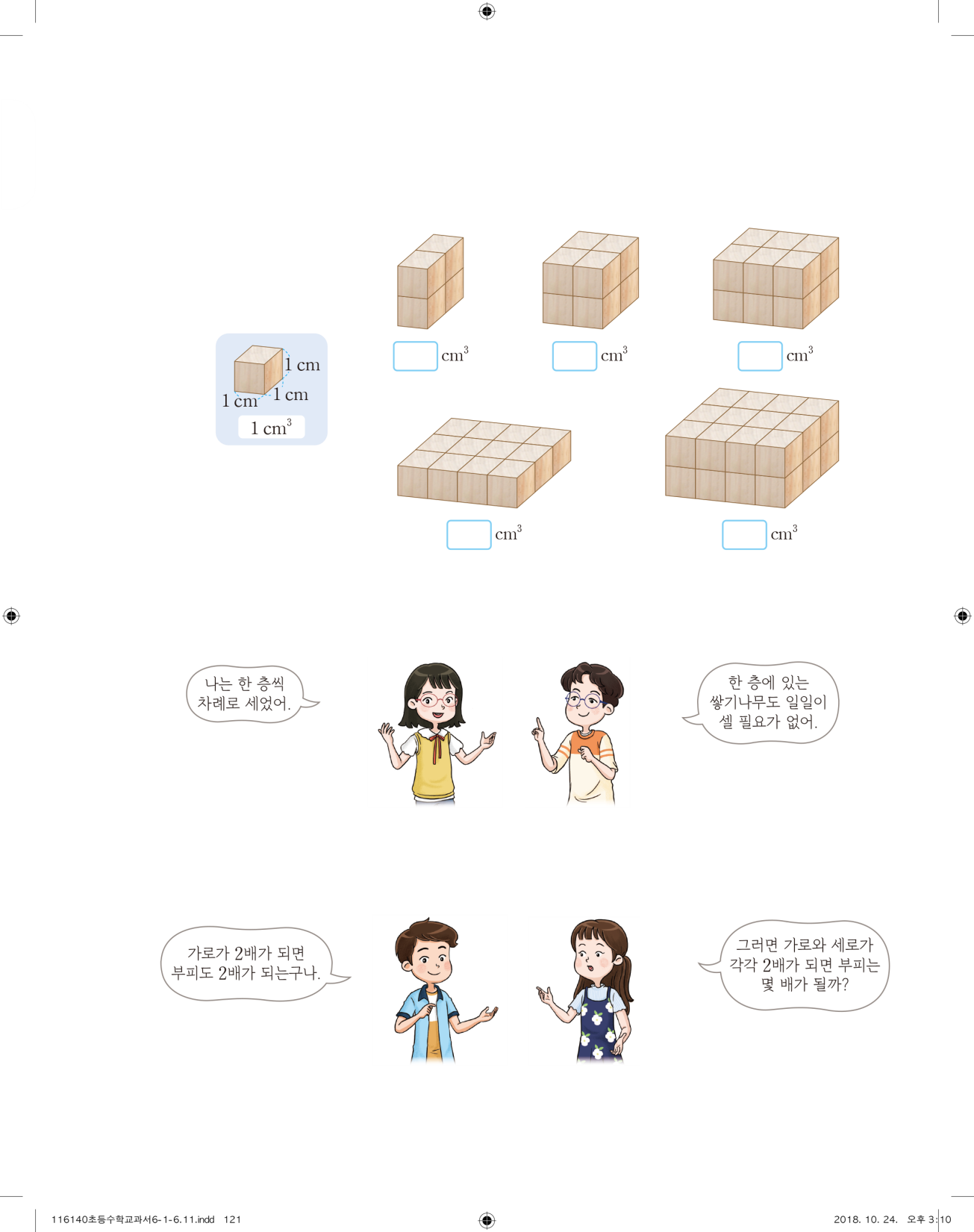 쌓기나무의 수를 세는 여러 가지 방법을 말해 보세요. 간편한 방법은 무엇인가요?
수가 적은 것은 하나씩 세어도 좋습니다.
한 층에 쌓여 있는 쌓기나무를 센 뒤에 층수만큼 곱해 줍니다.
가로, 세로, 높이에 있는 쌓기나무의 수를 곱합니다.
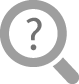 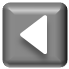 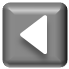 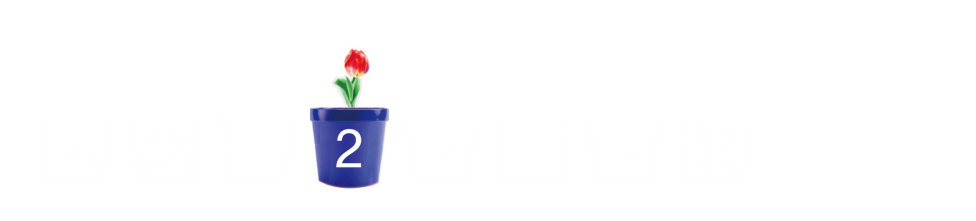 직육면체의 가로, 세로, 높이가 변하면 부피가 어떻게 변하는지 이야기해 보세요.
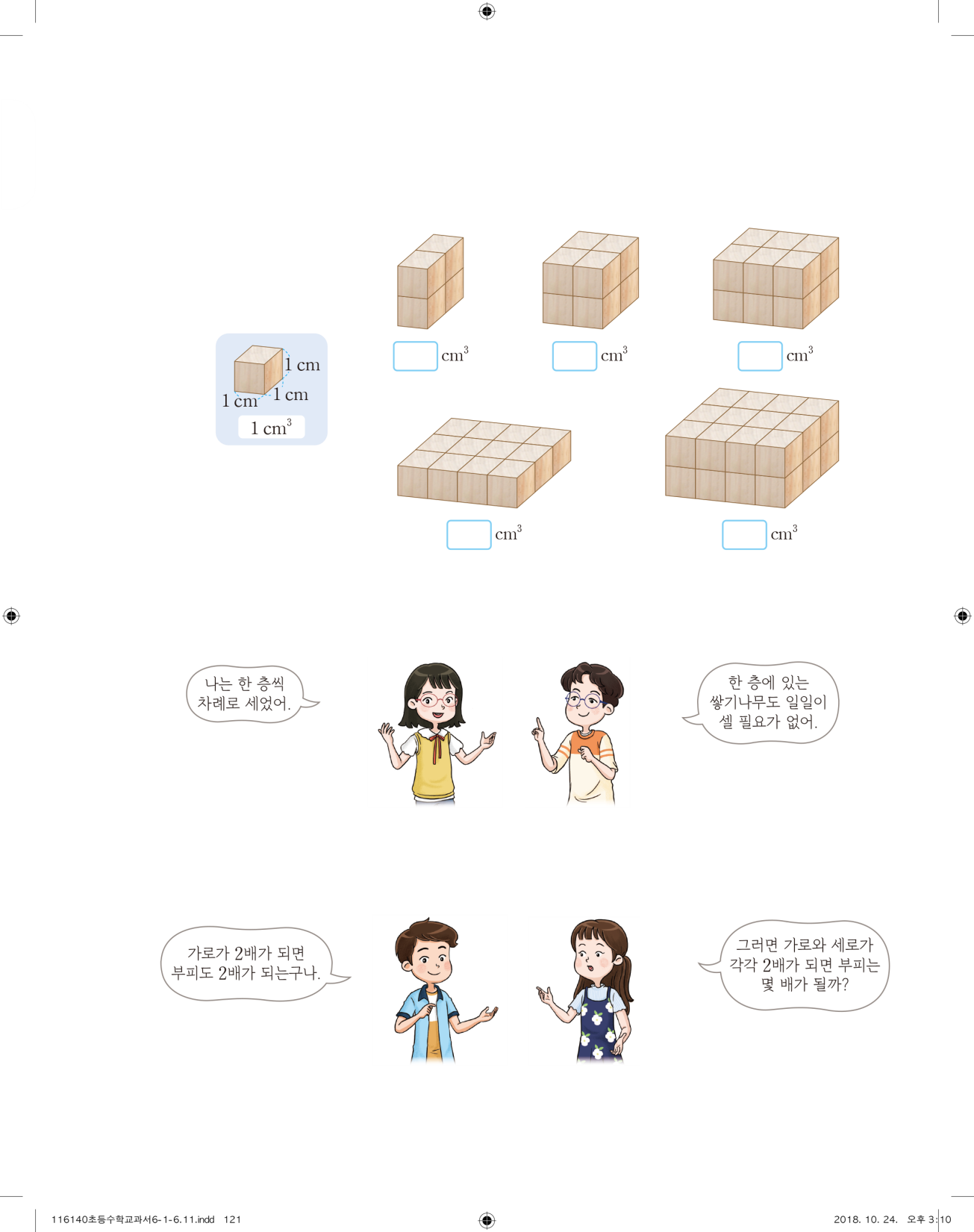 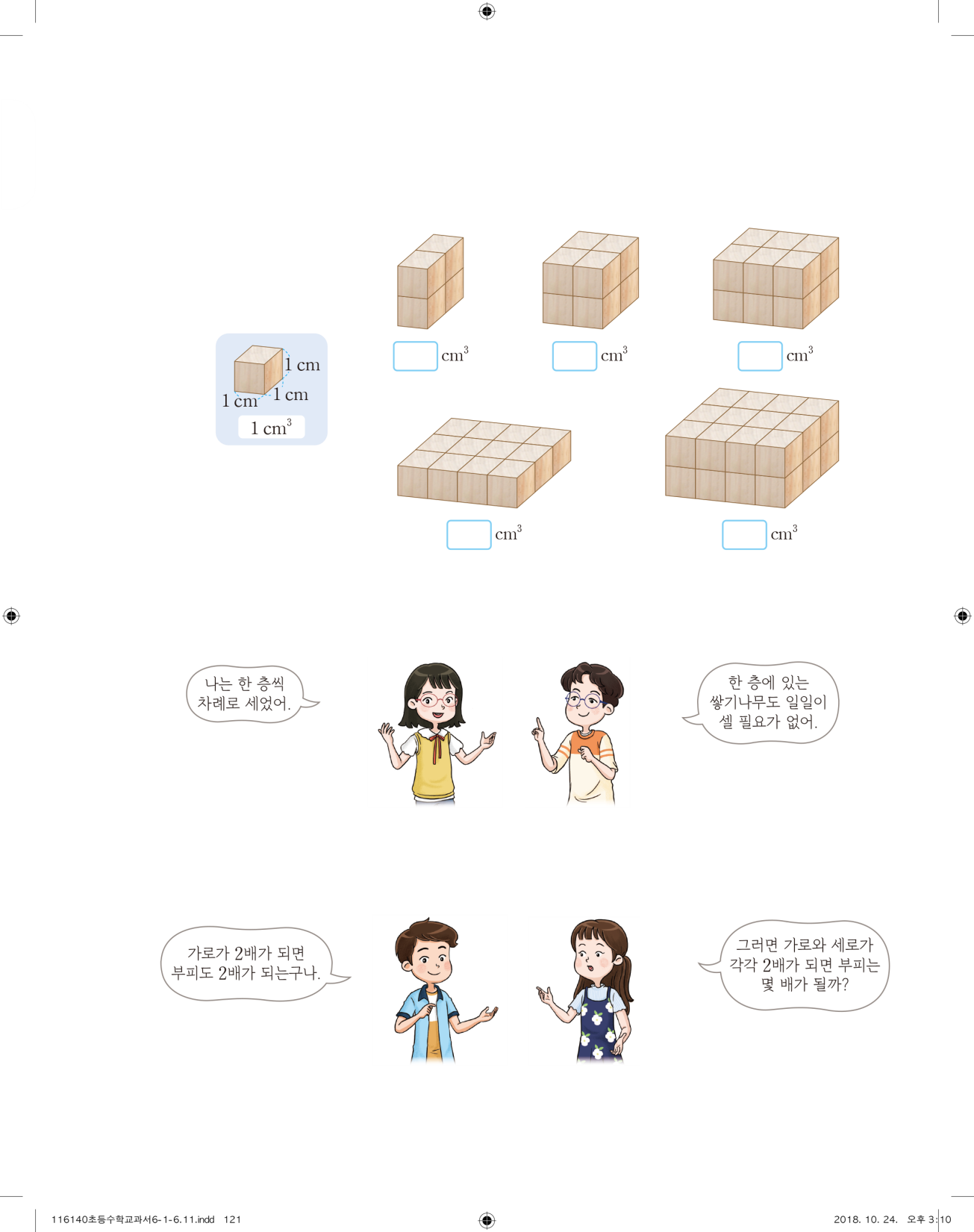 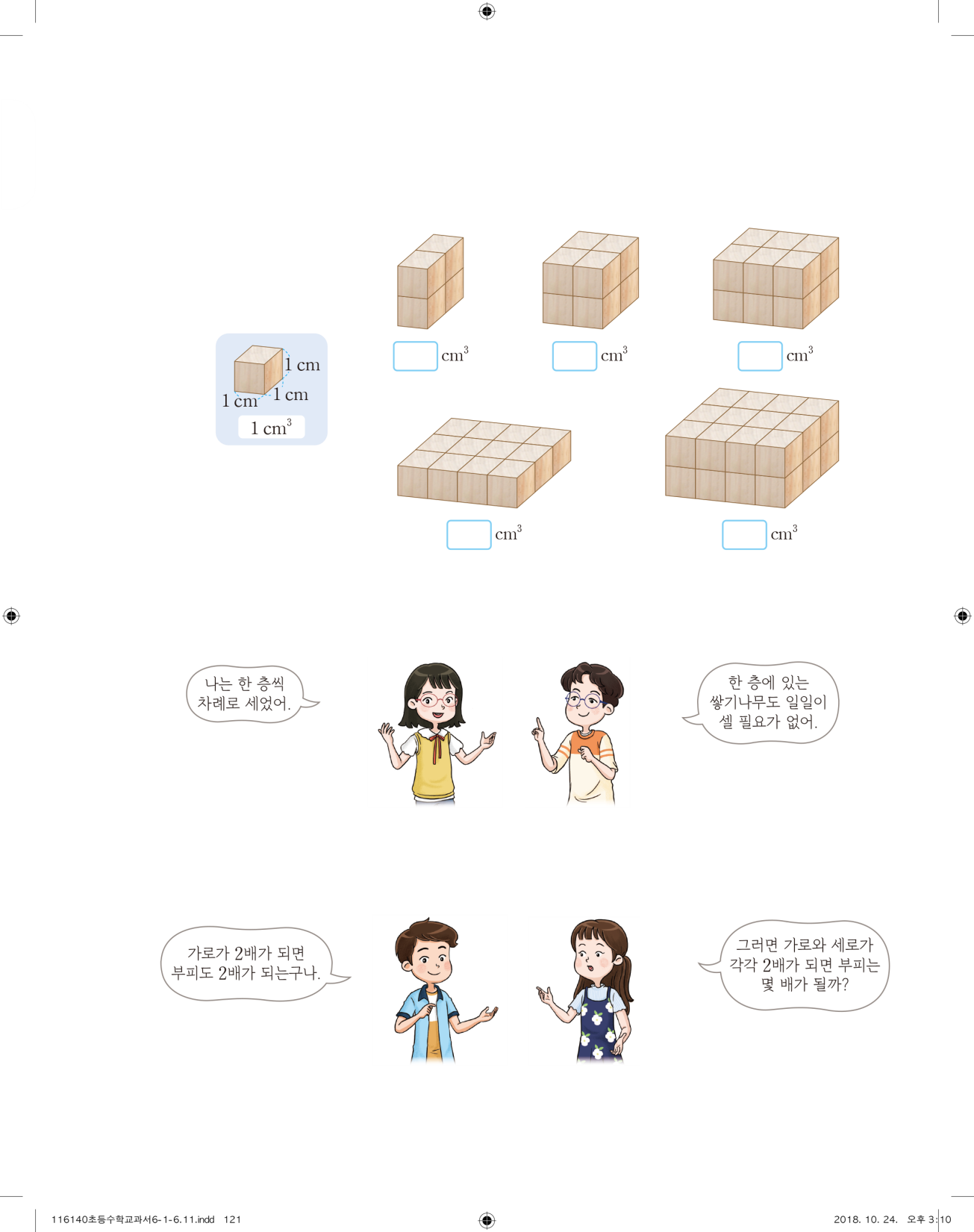 가로가 2배가 되면 부피도 2배가 됩니다.
가로와 세로가 각각 2배가 되면 부피는 4배가 됩니다.
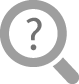 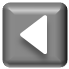 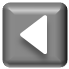 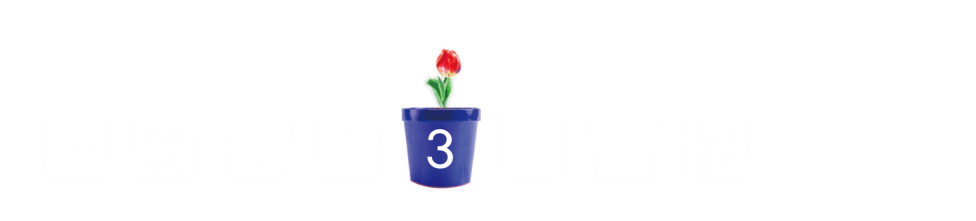 직육면체의 부피를 구하는 
방법 알아보기
직육면체의 부피를 구하는 방법을 알아봅시다.
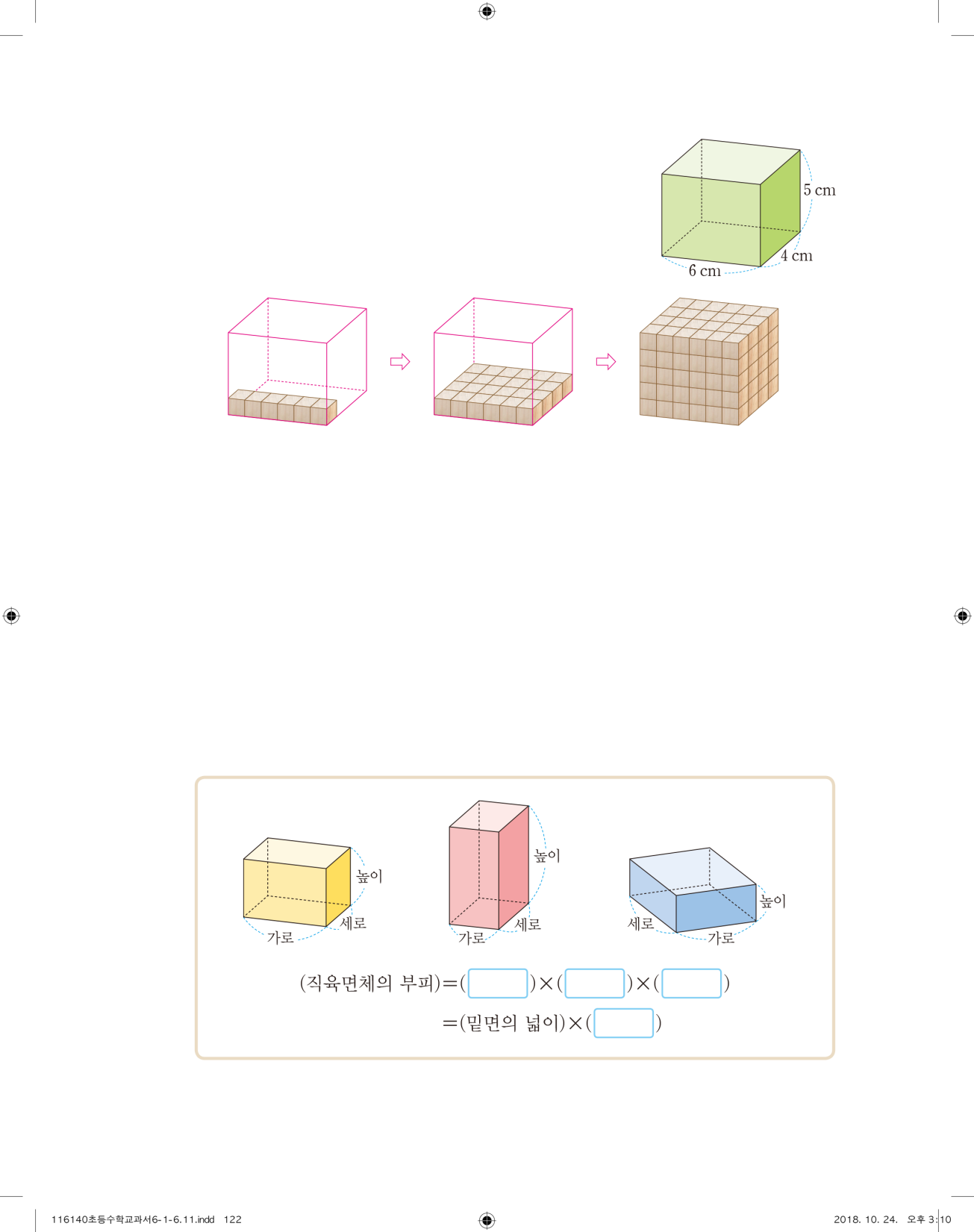 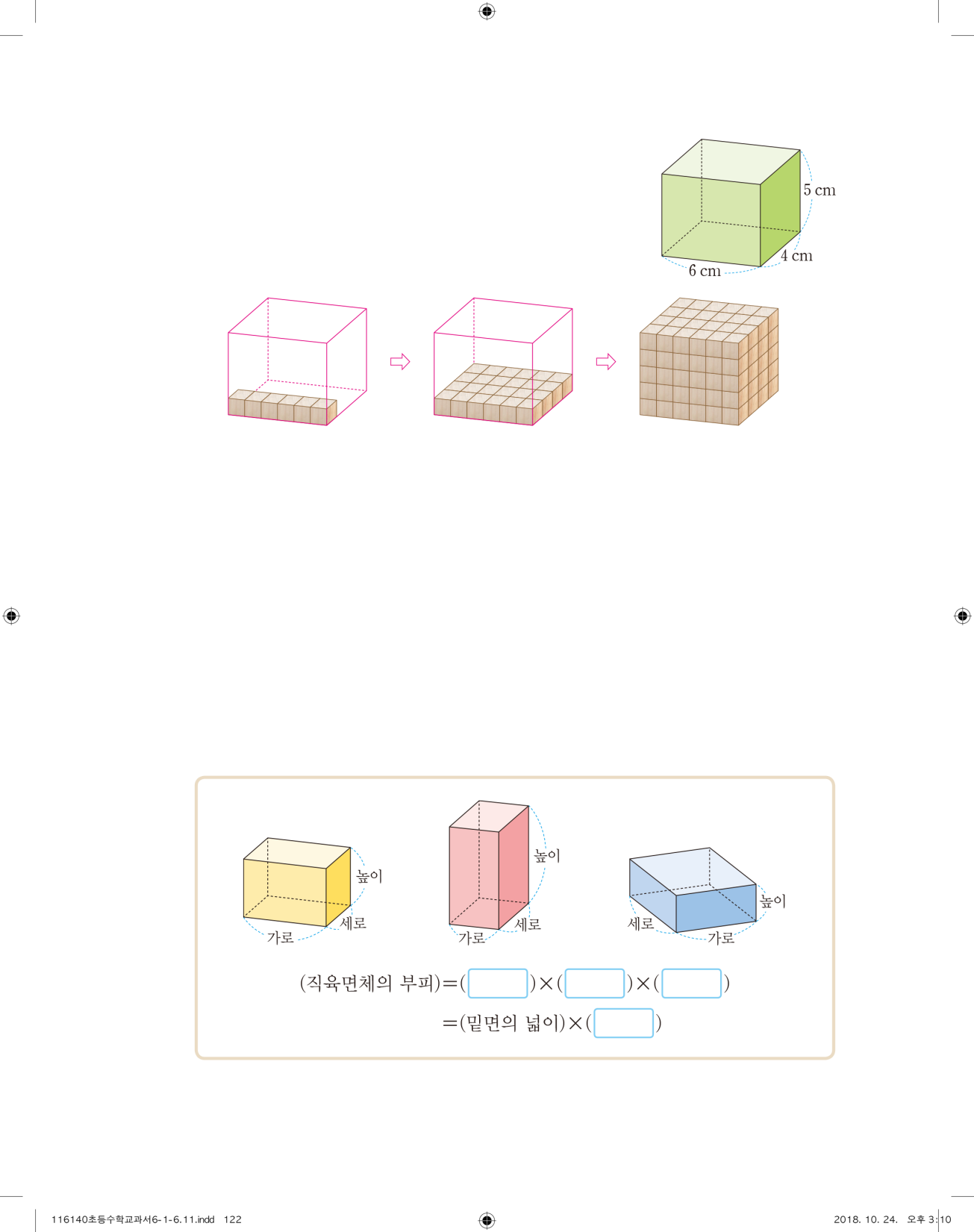 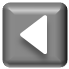 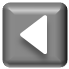 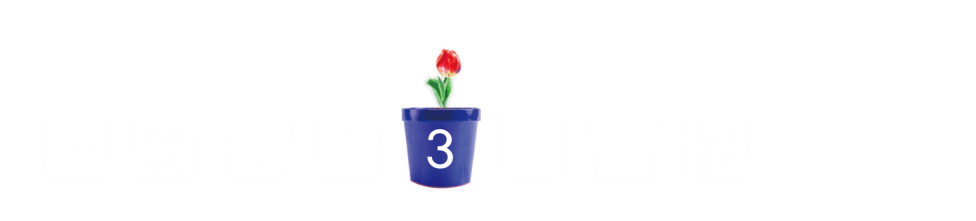 직육면체의 부피를 구하는 
방법 알아보기
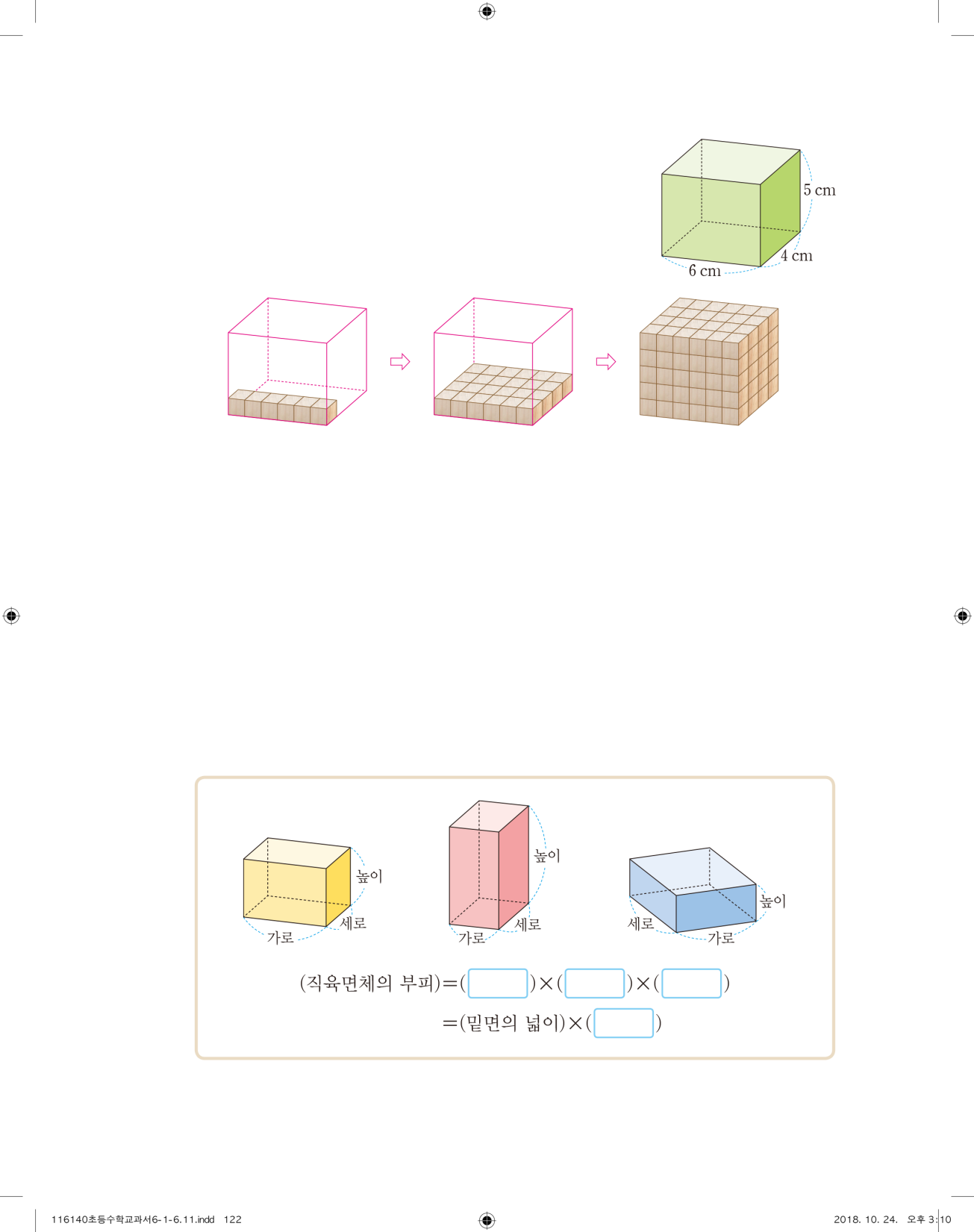 쌓기나무가 모두 몇 개 필요한가요?
가로와 세로가 6 cm, 4 cm이므로 직육면체의 1층에는 쌓기나무가 24(6×4)개 필요합니다. 높이가 5 cm이므로 쌓기나무가 모두 120(6×4×5)개 필요합니다.
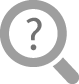 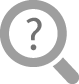 직육면체의 부피를 어떻게 구할 수 있나요?
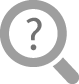 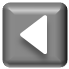 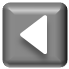 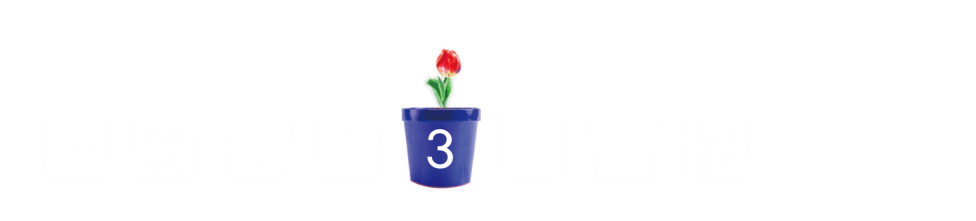 직육면체의 부피를 구하는 
방법 알아보기
직육면체의 부피를 구하는 방법을 써 보세요.
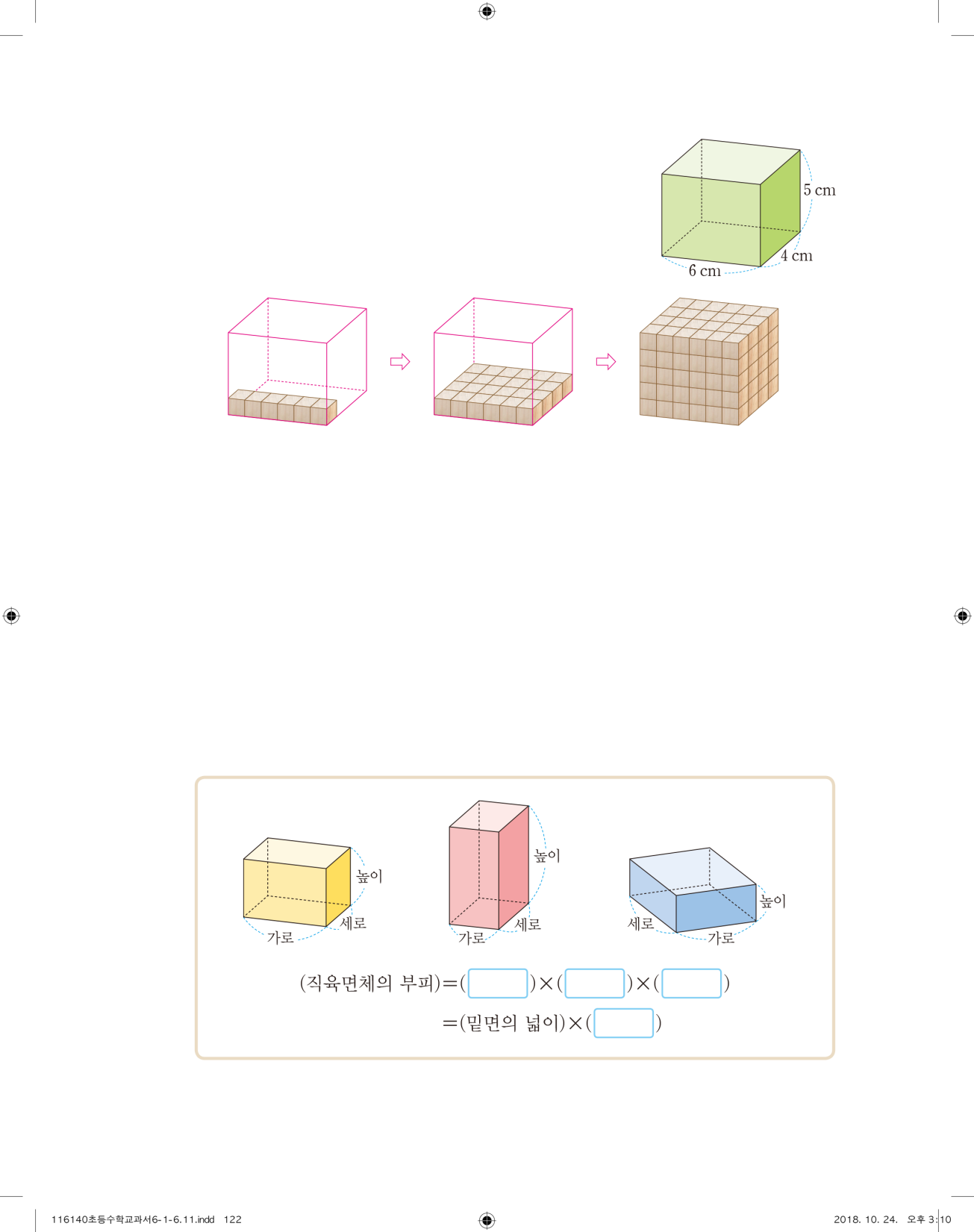 높이
가로
세로
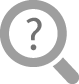 높이
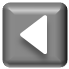 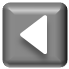 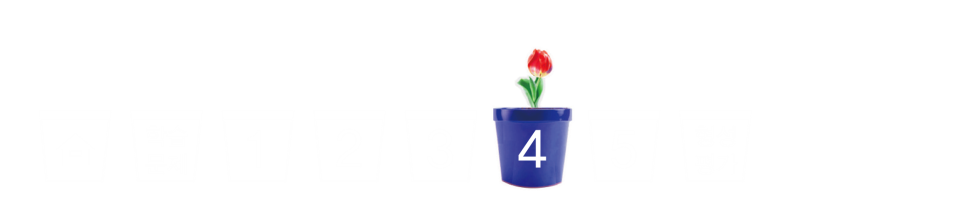 정육면체의 부피를 구하는 방법
 알아보기
정육면체의 부피를 구하는 방법을 알아봅시다.
직육면체의 부피를 구하는 방법을 이용하여 정육면체의 부피를 구해 보세요.
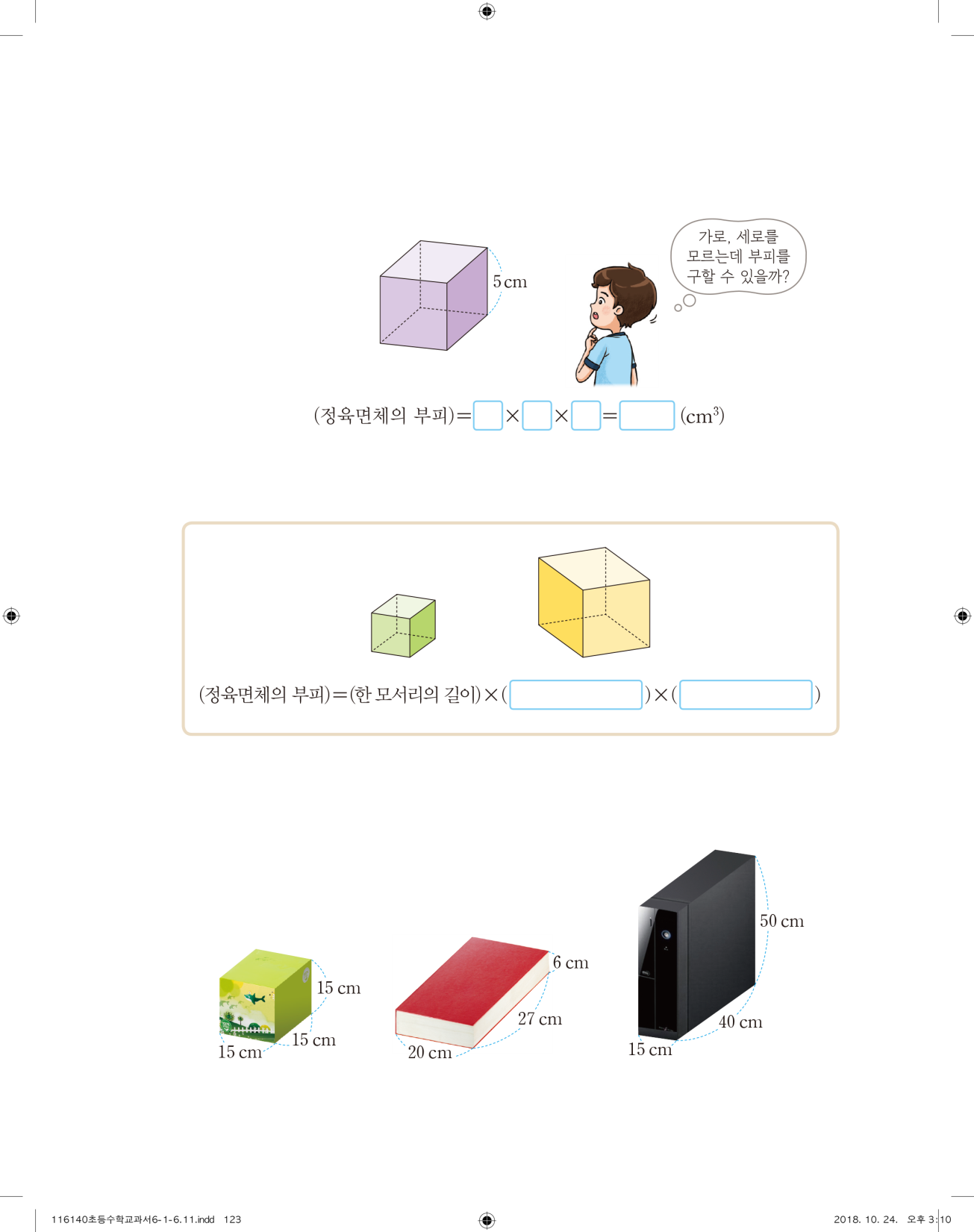 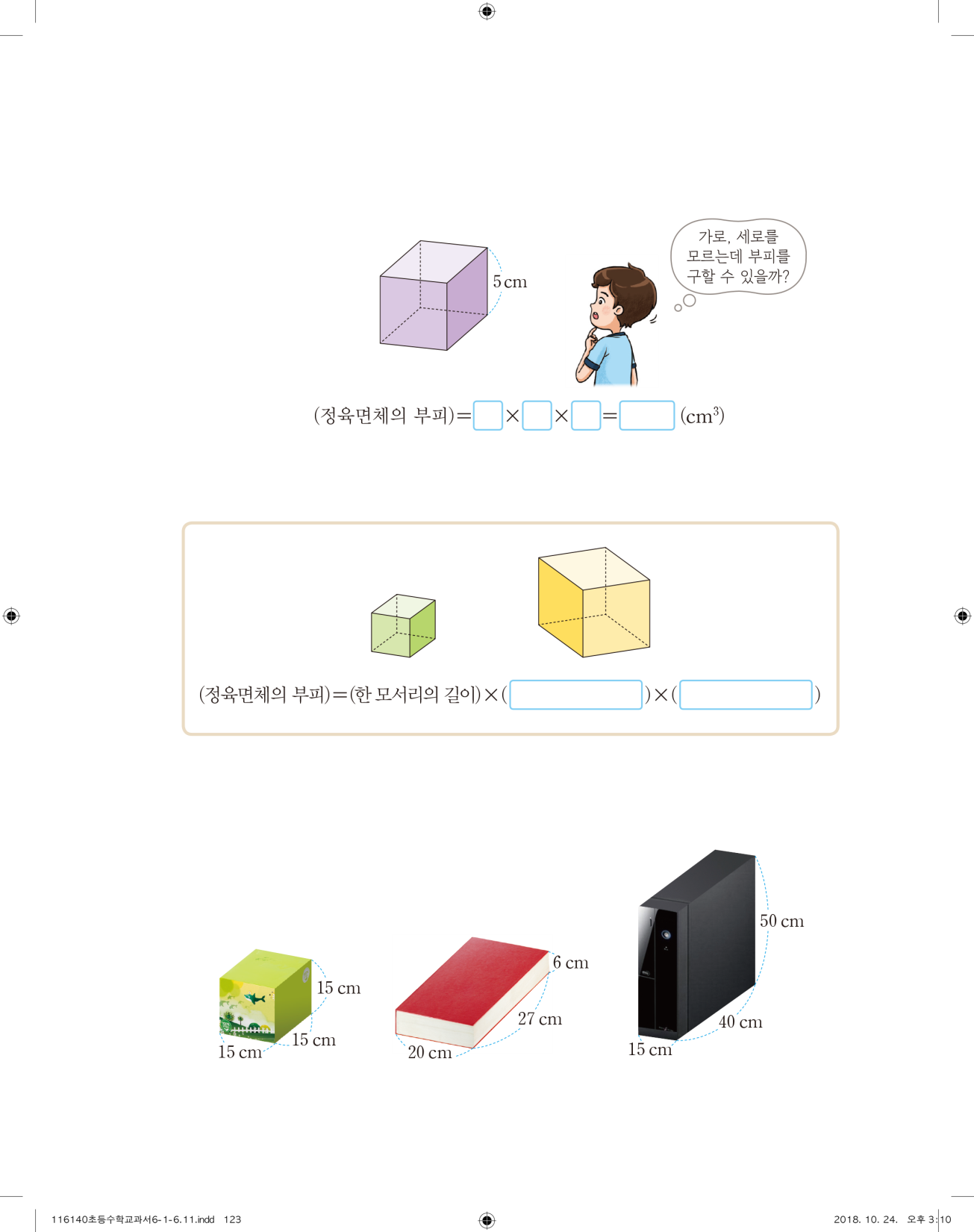 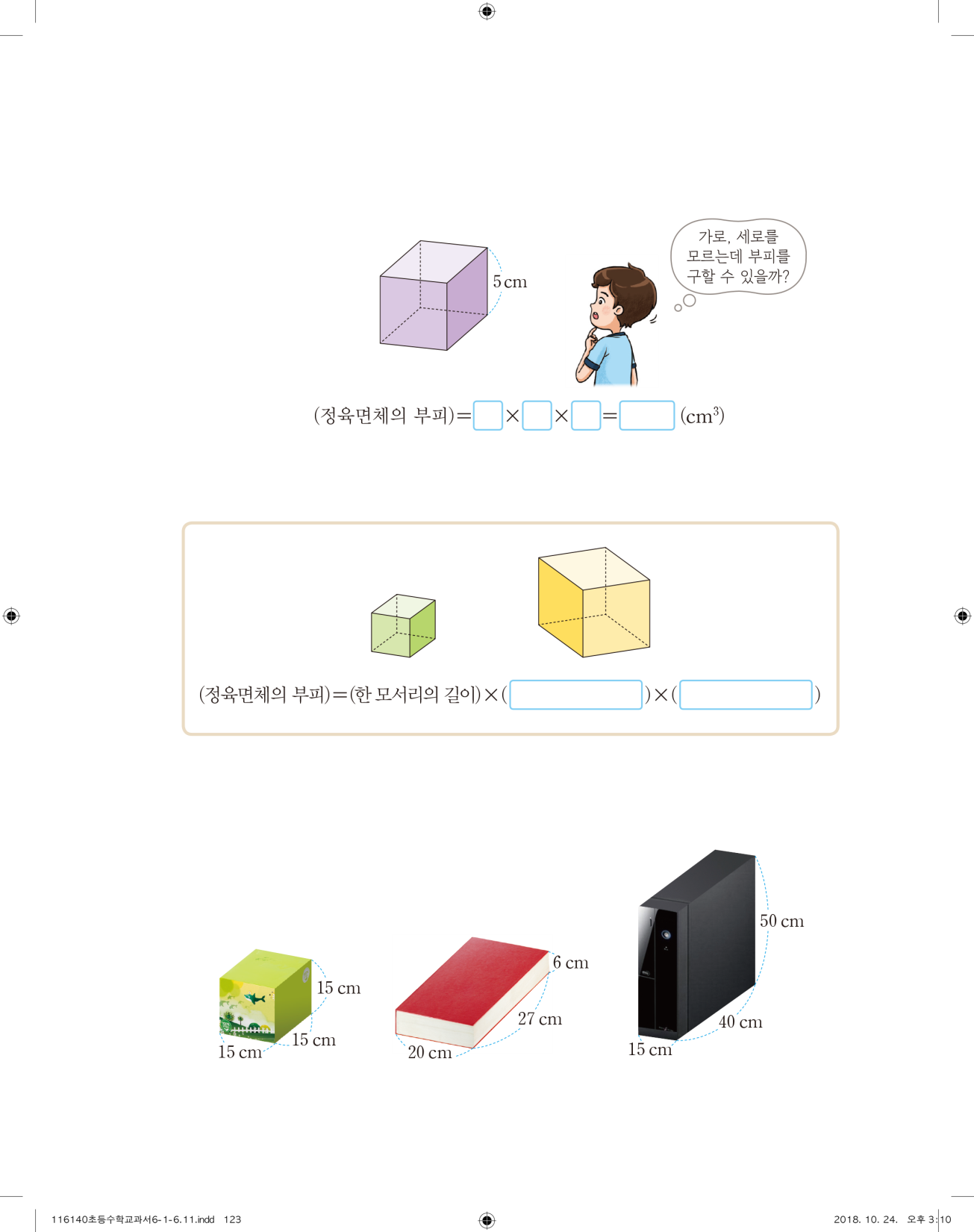 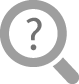 5
5
5
125
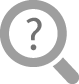 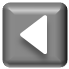 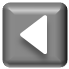 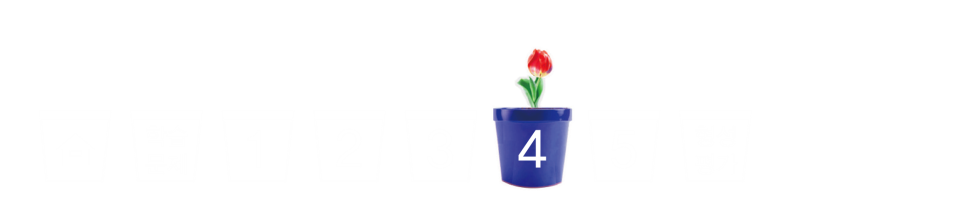 정육면체의 부피를 구하는 방법
 알아보기
‘한 모서리의 길이’로 정육면체의 부피를 구하는 방법을 써 보세요.
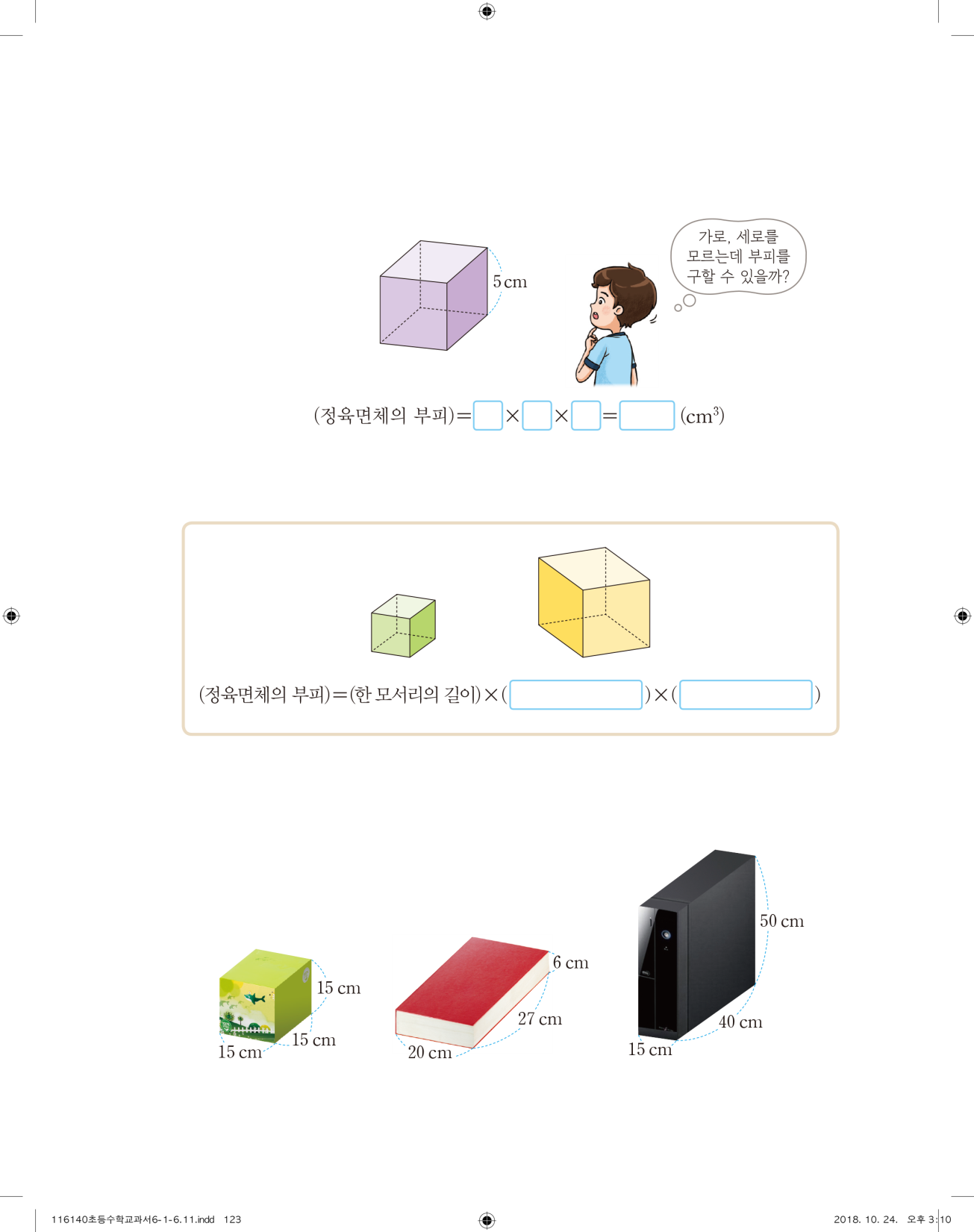 한 모서리의 길이
한 모서리의 길이
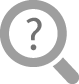 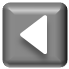 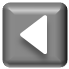 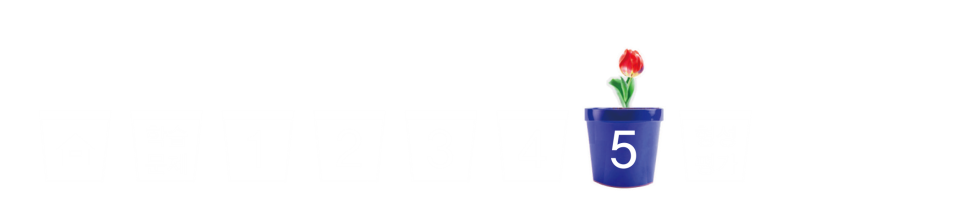 주변에서 볼 수 있는
직육면체의 부피 구하기
주변에서 볼 수 있는 여러 가지 직육면체의 부피를 구해 봅시다.
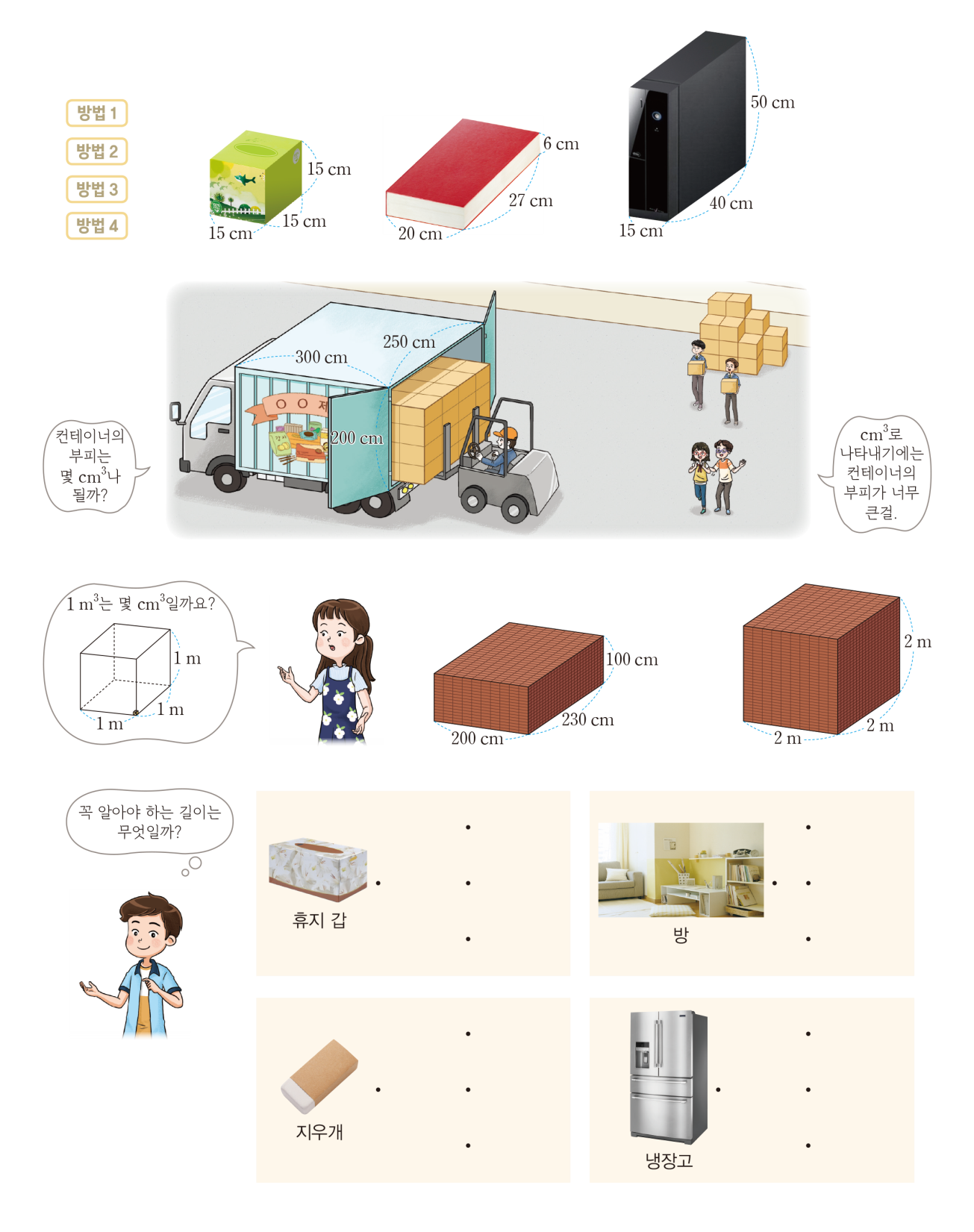 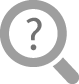 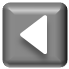 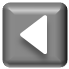 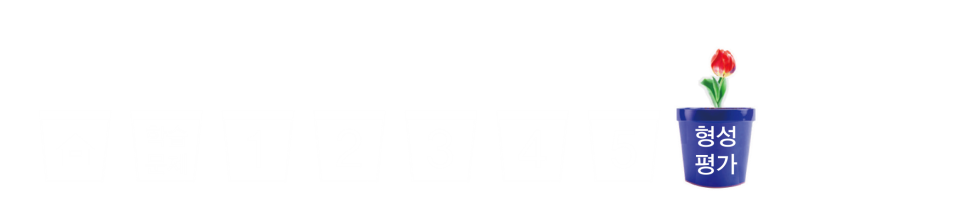 형성평가
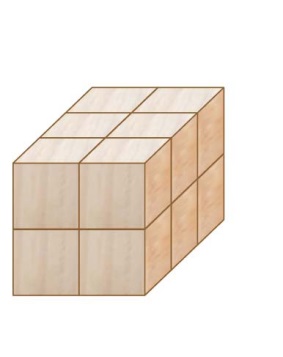 12
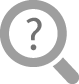 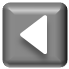 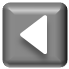 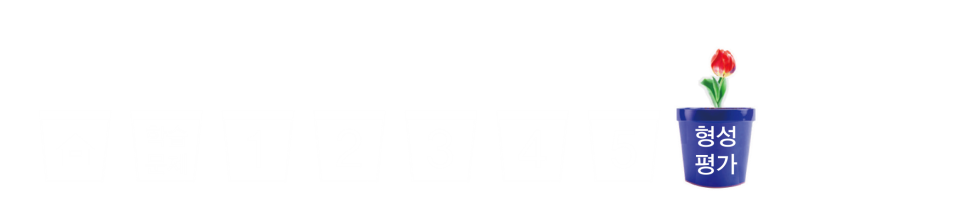 형성평가
문제 2. 	쌓기나무의 수를 곱셈식으로 나타내어 부피를 구해 보세요.
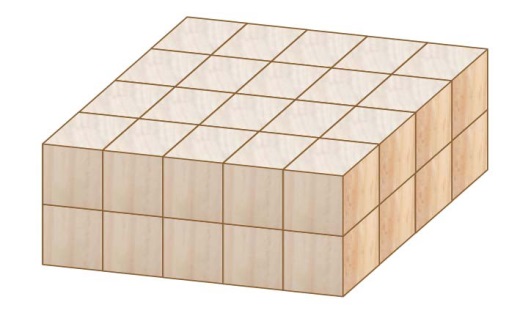 5
4
2
40
×
×
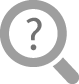 =
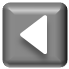 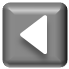 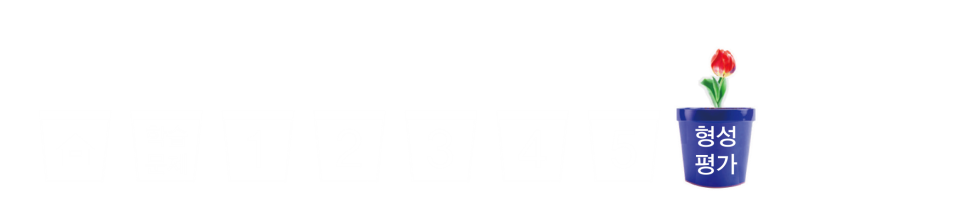 형성평가
문제 3. 	직육면체의 부피를 구하는 방법을 써 보세요.
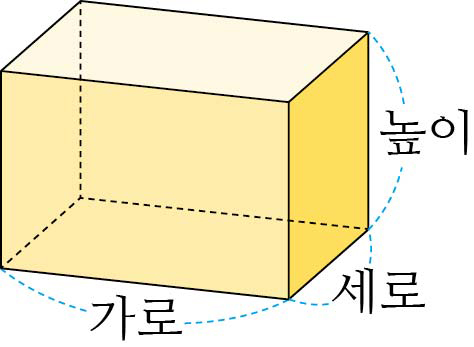 ×
×
(직육면체의 부피) = (              )
(              )
(              )
높이
가로
세로
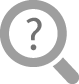 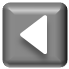 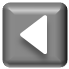 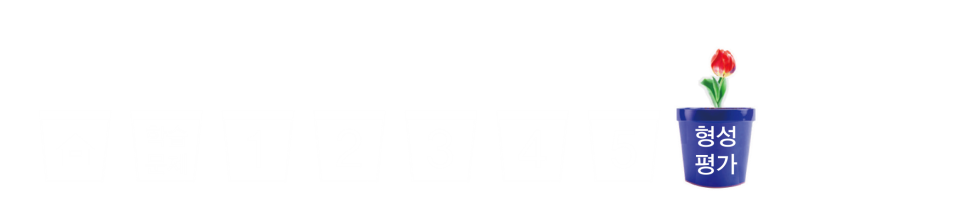 형성평가
문제 4. 	 정육면체의 부피를 구해 보세요.
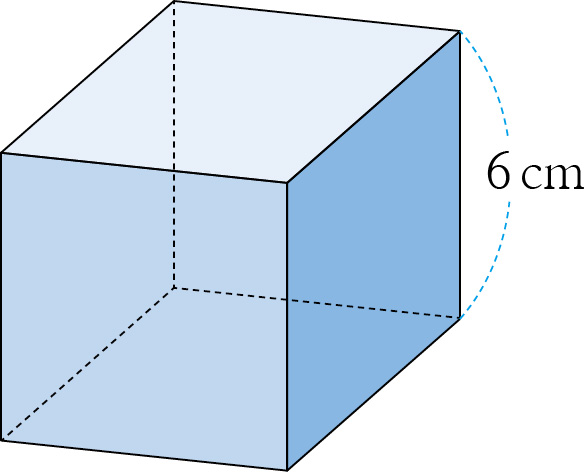 216
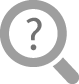 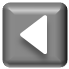 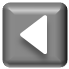 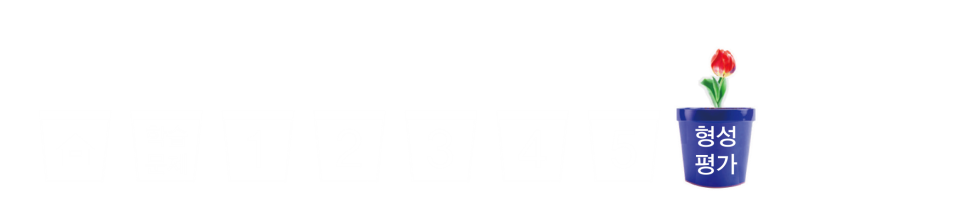 형성평가
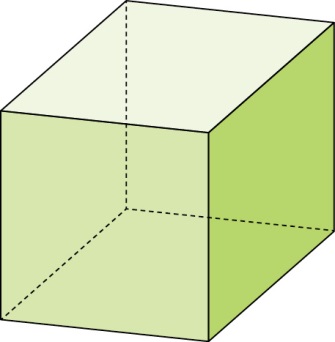 cm
4
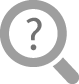 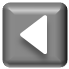 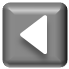 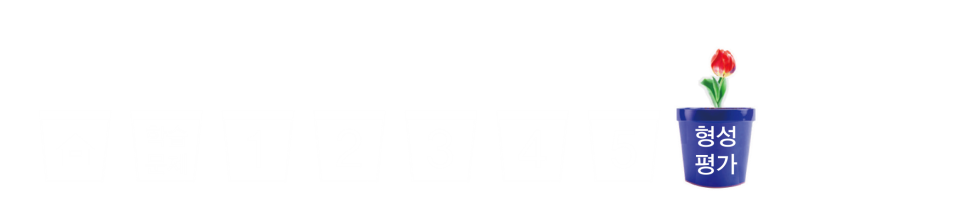 형성평가
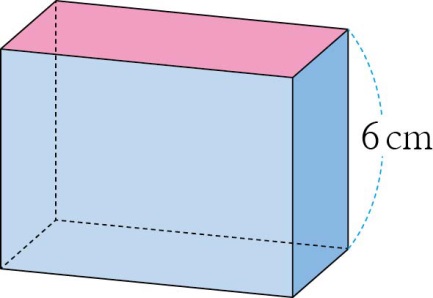 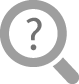 32
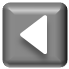 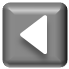 3~4차시
직육면체의 부피를 구하는 방법을 알아볼까요
다음 시간에 배울 내용 알아보기
5
차시
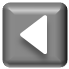